ПРЕЗЕНТАЦИЯ К УРОКУ АНГЛИЙСКОГО ЯЗЫКА “HEALTHY FOOD”
АВТОР: 
СТЕПАНОВА ВЕРА ГЕННАДЬЕВНА
WHAT’S THIS?
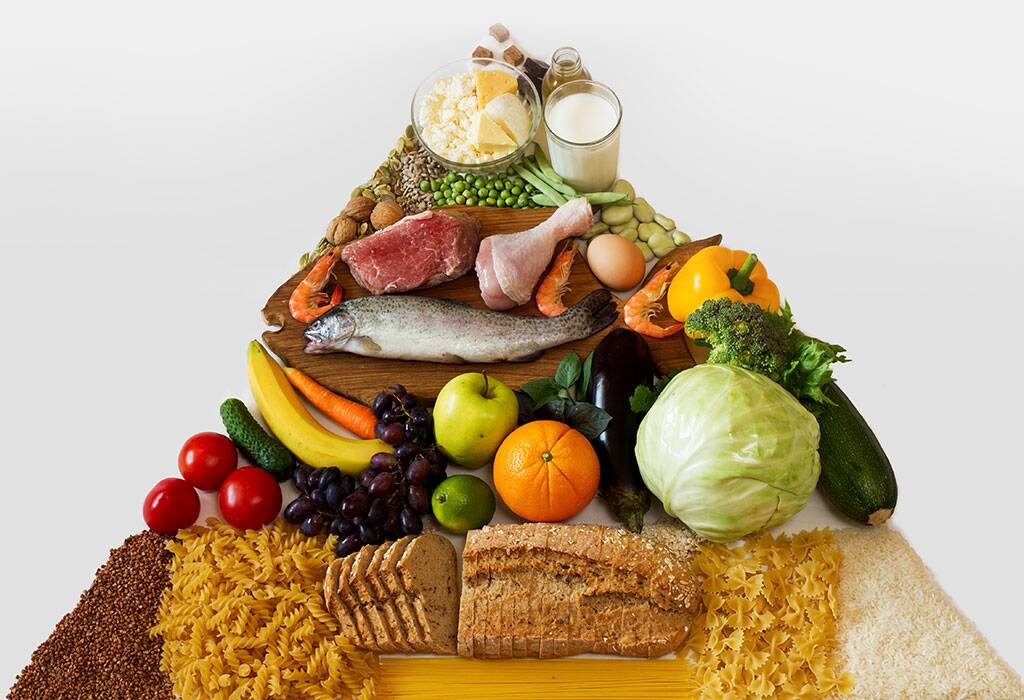 FRUITS AND BERRIES
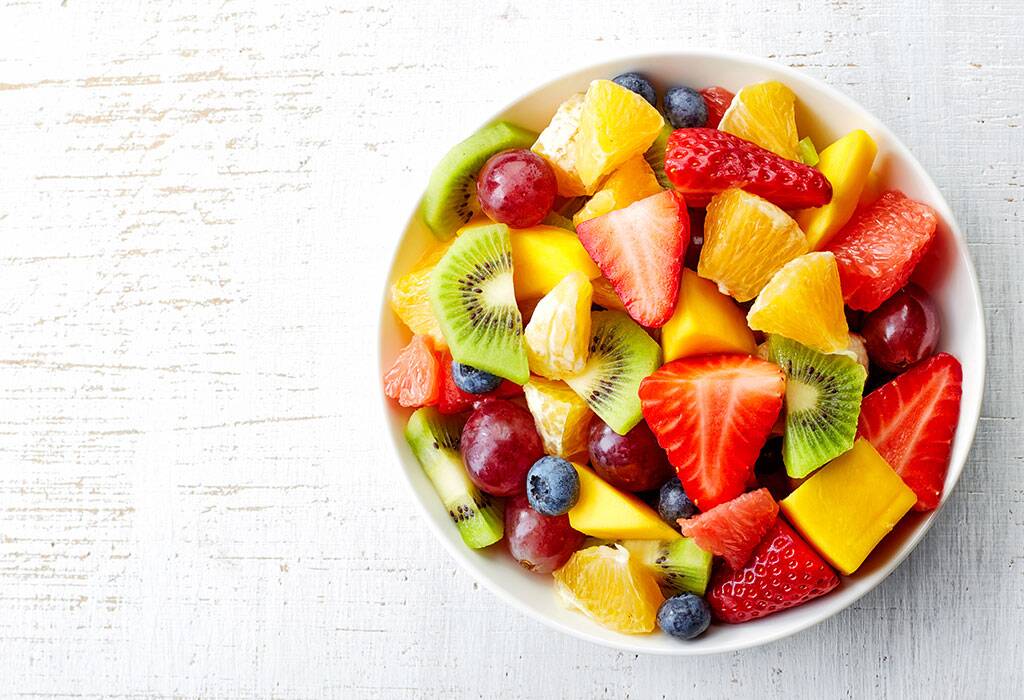 VEGETABLES
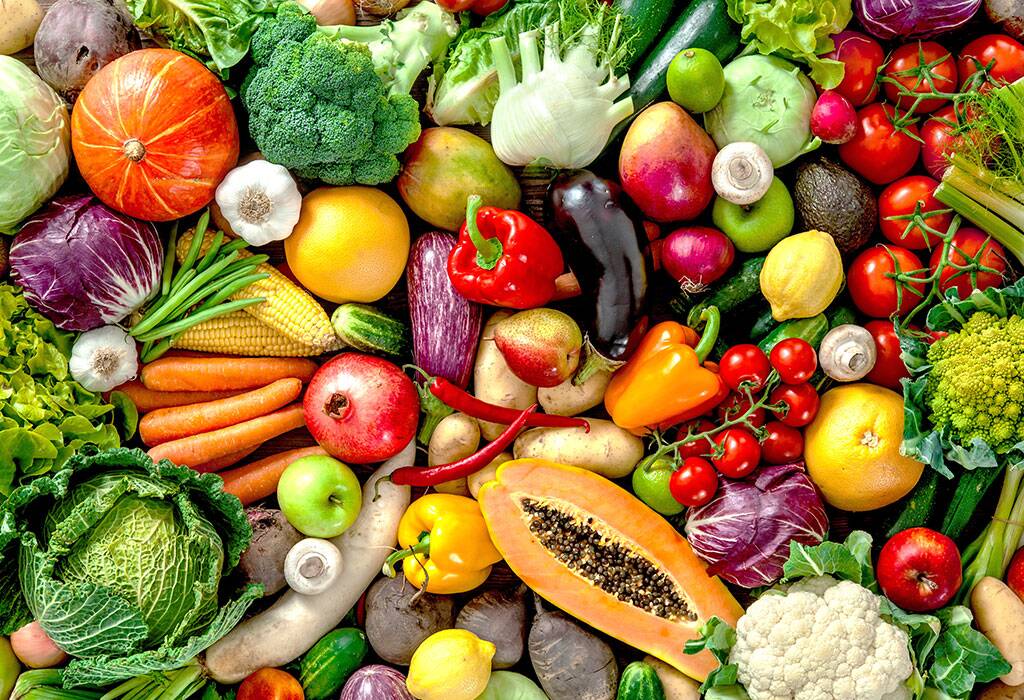 MEAT, FISH, NUTS AND EGGS
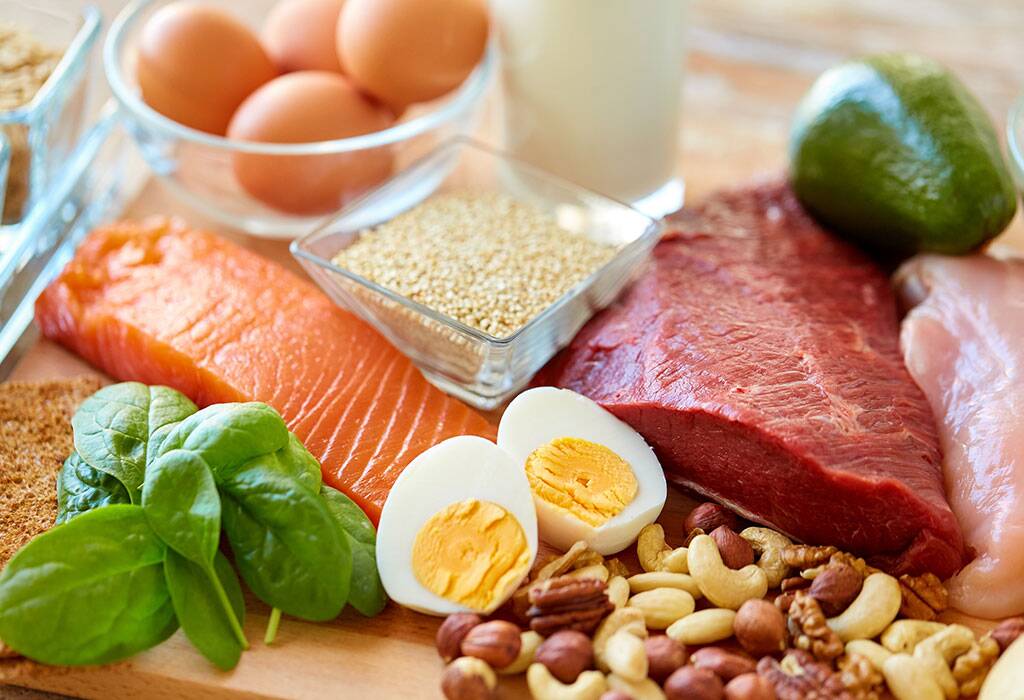 BREADS AND CEREALS
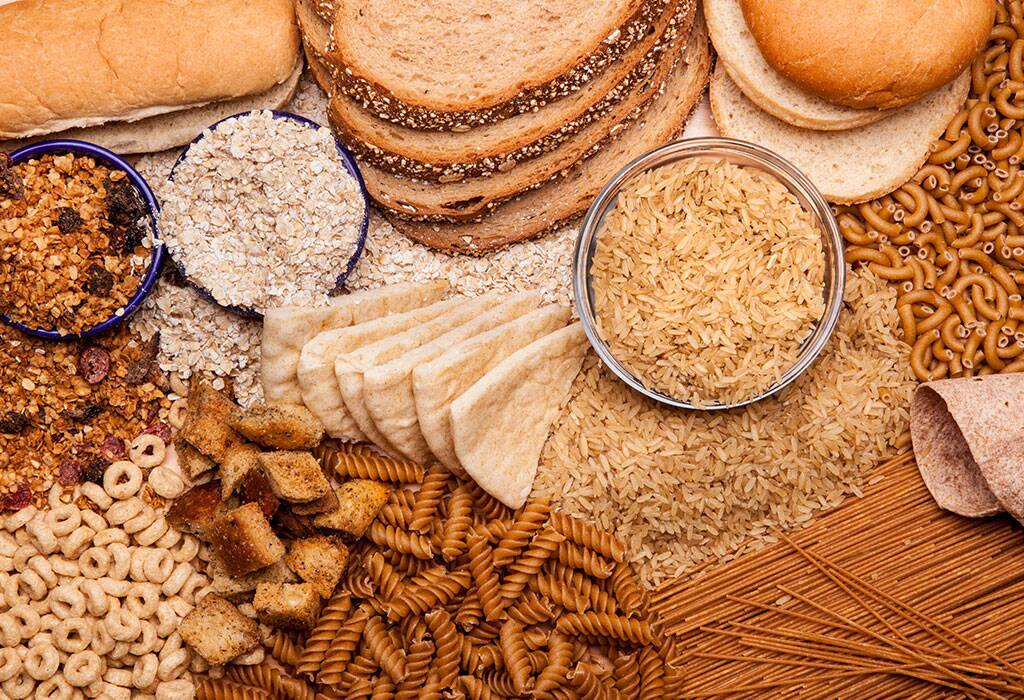 DAIRY PRODUCTS
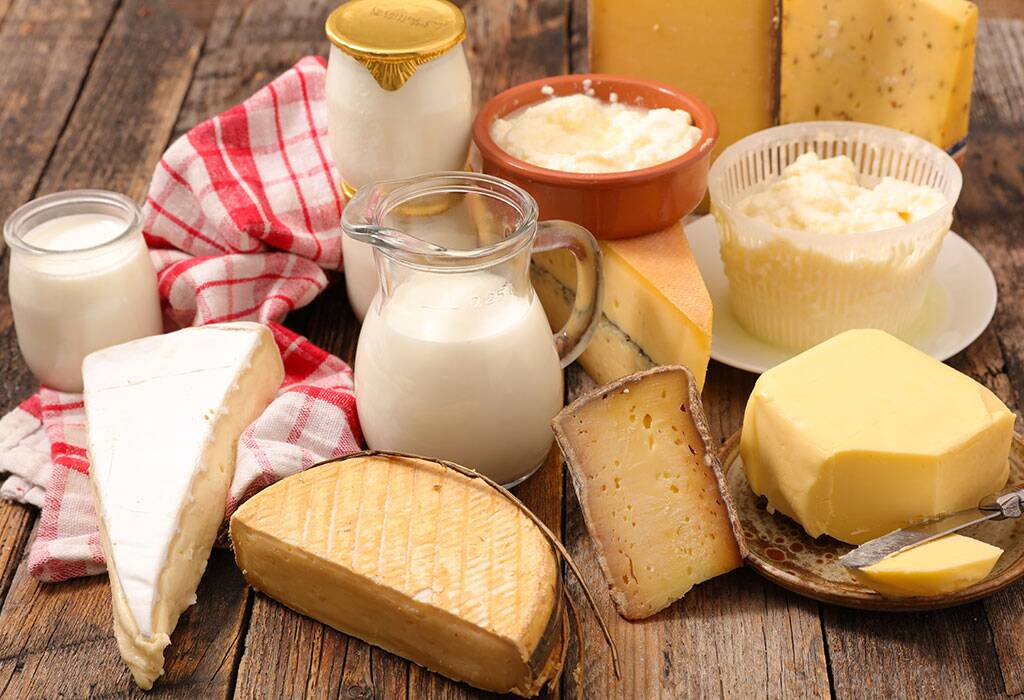 SWEETS AND SNACKS
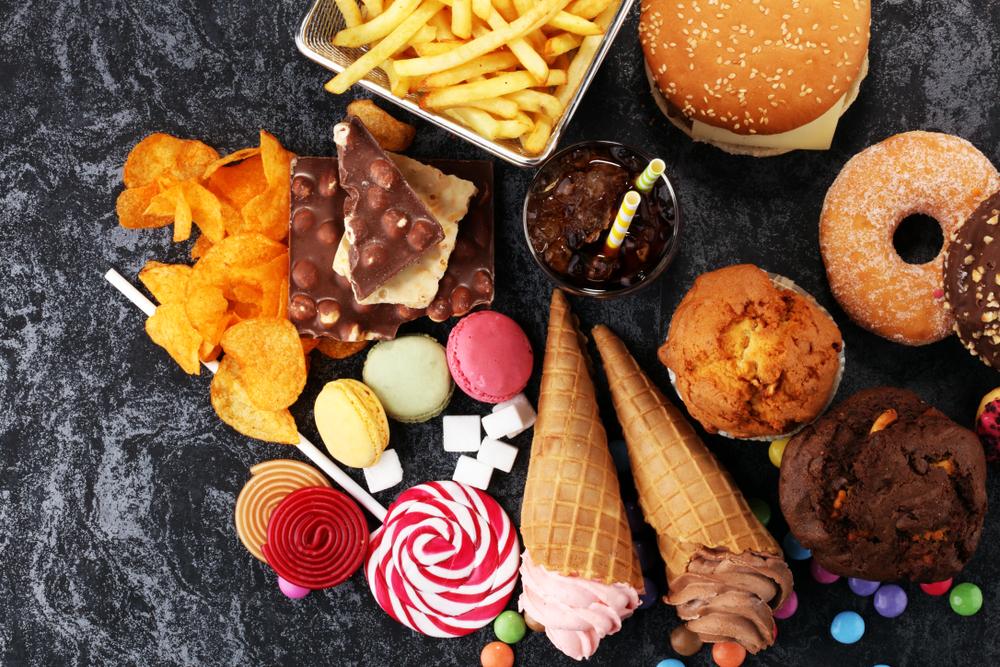 WHAT IS MORE IMPORTANT FOR OUR HEALTH?
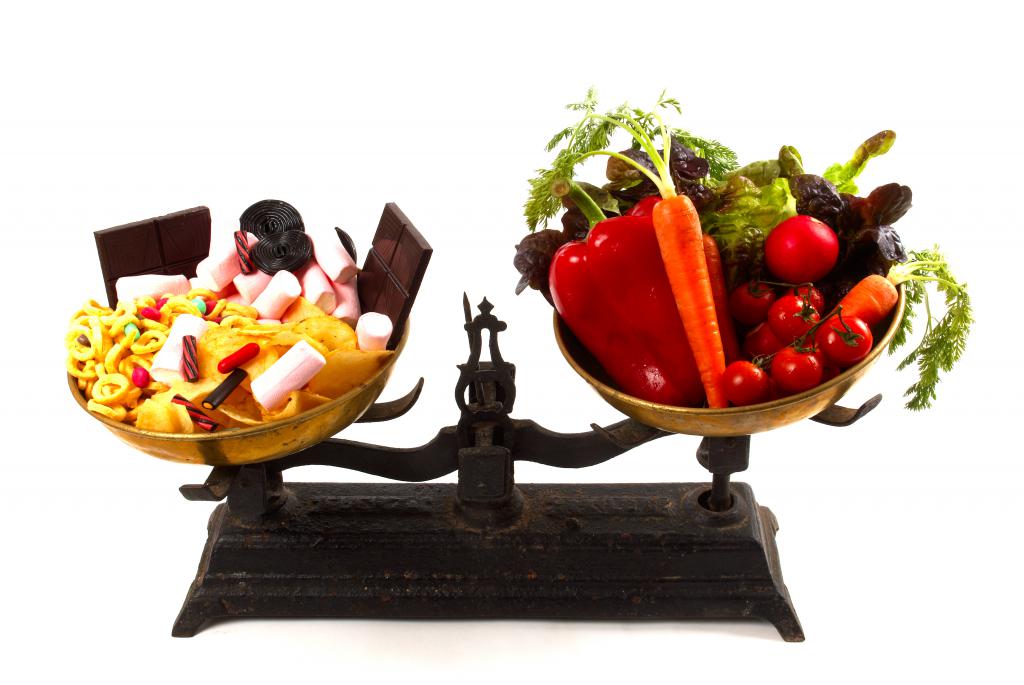 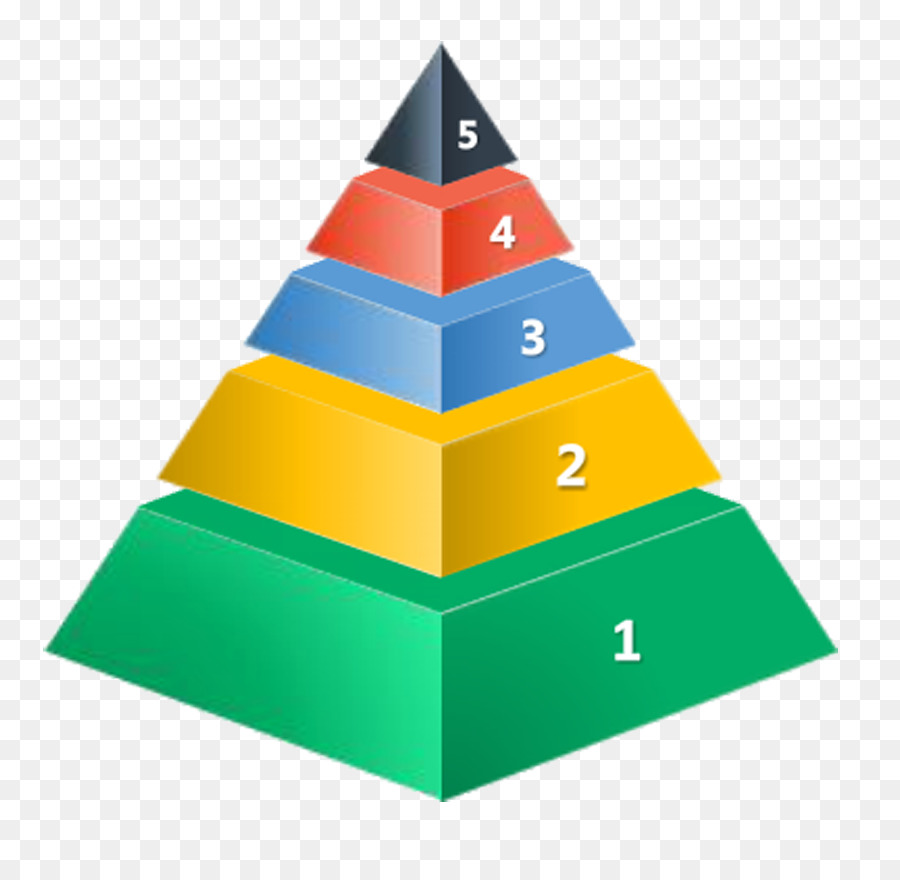 AT THE TOP




IN THE MIDDLE




AT THE BOTTOM
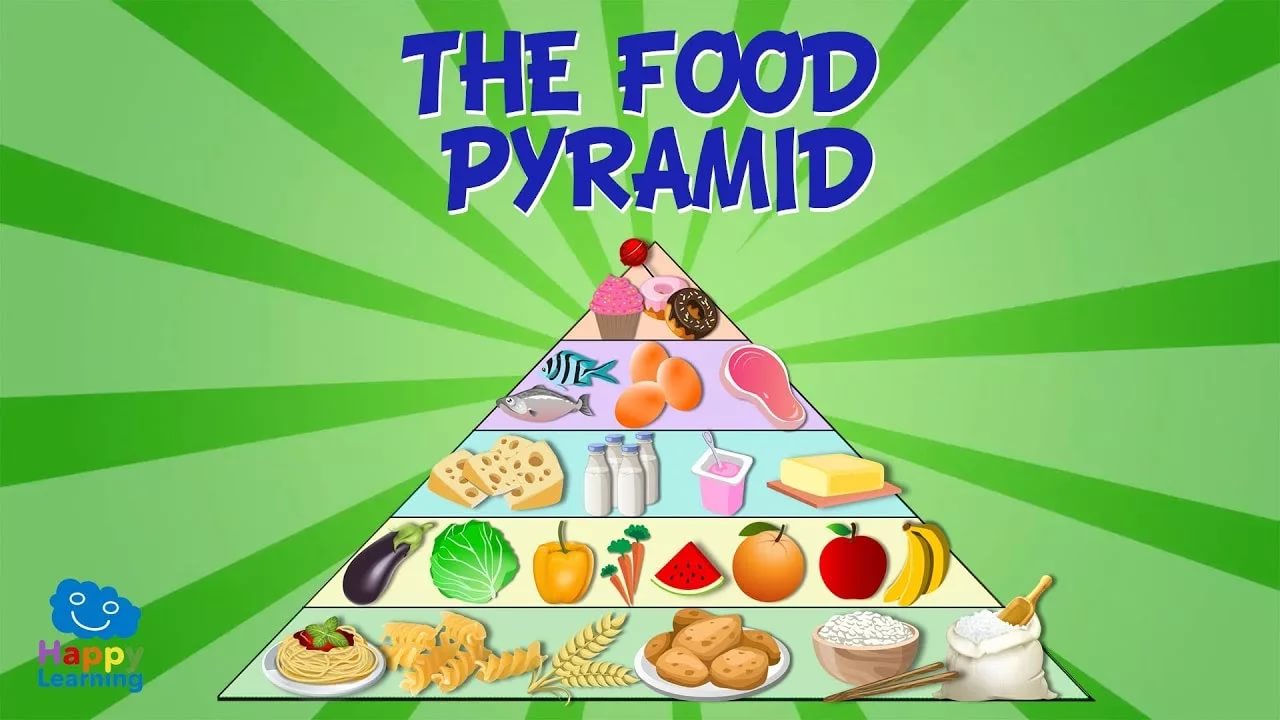 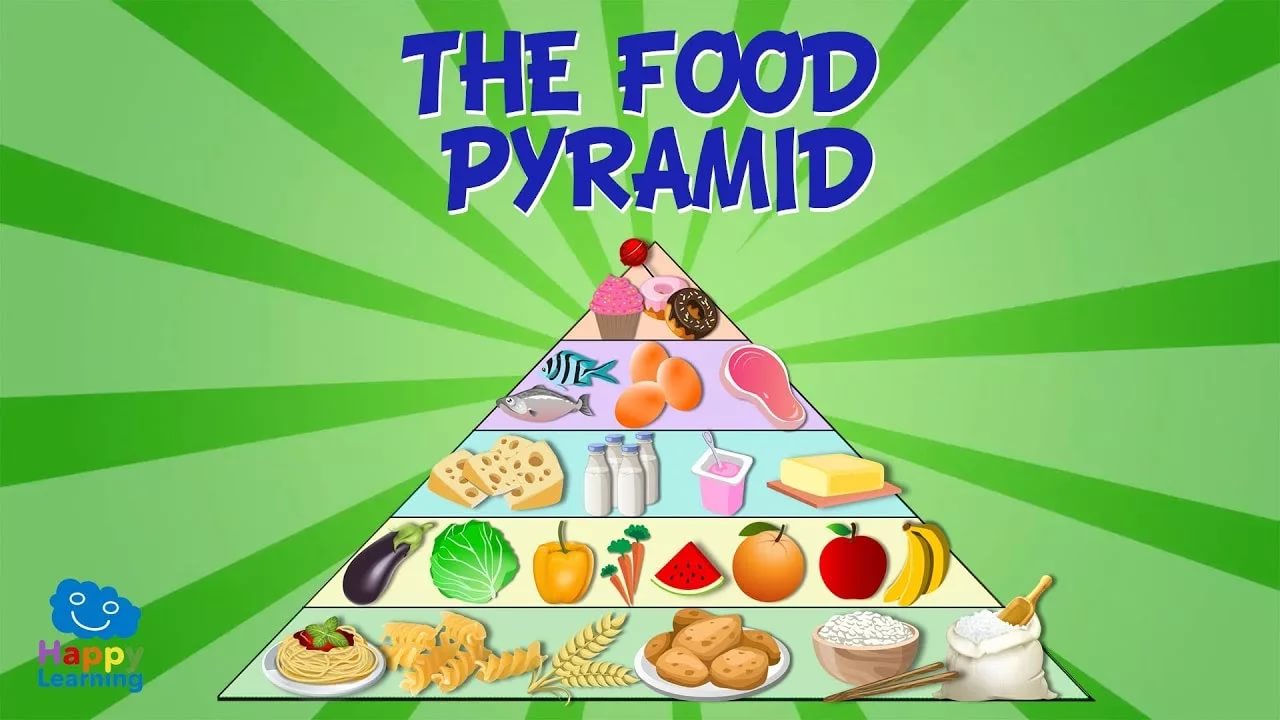